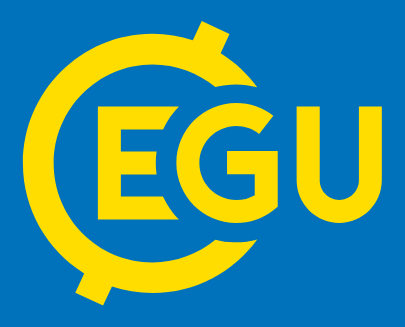 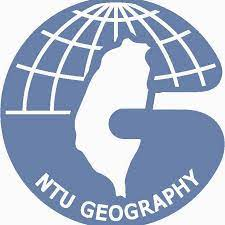 Does the water-energy dynamics control the hydrologic responses and landscape characteristics
Climate
Hydrologic responses
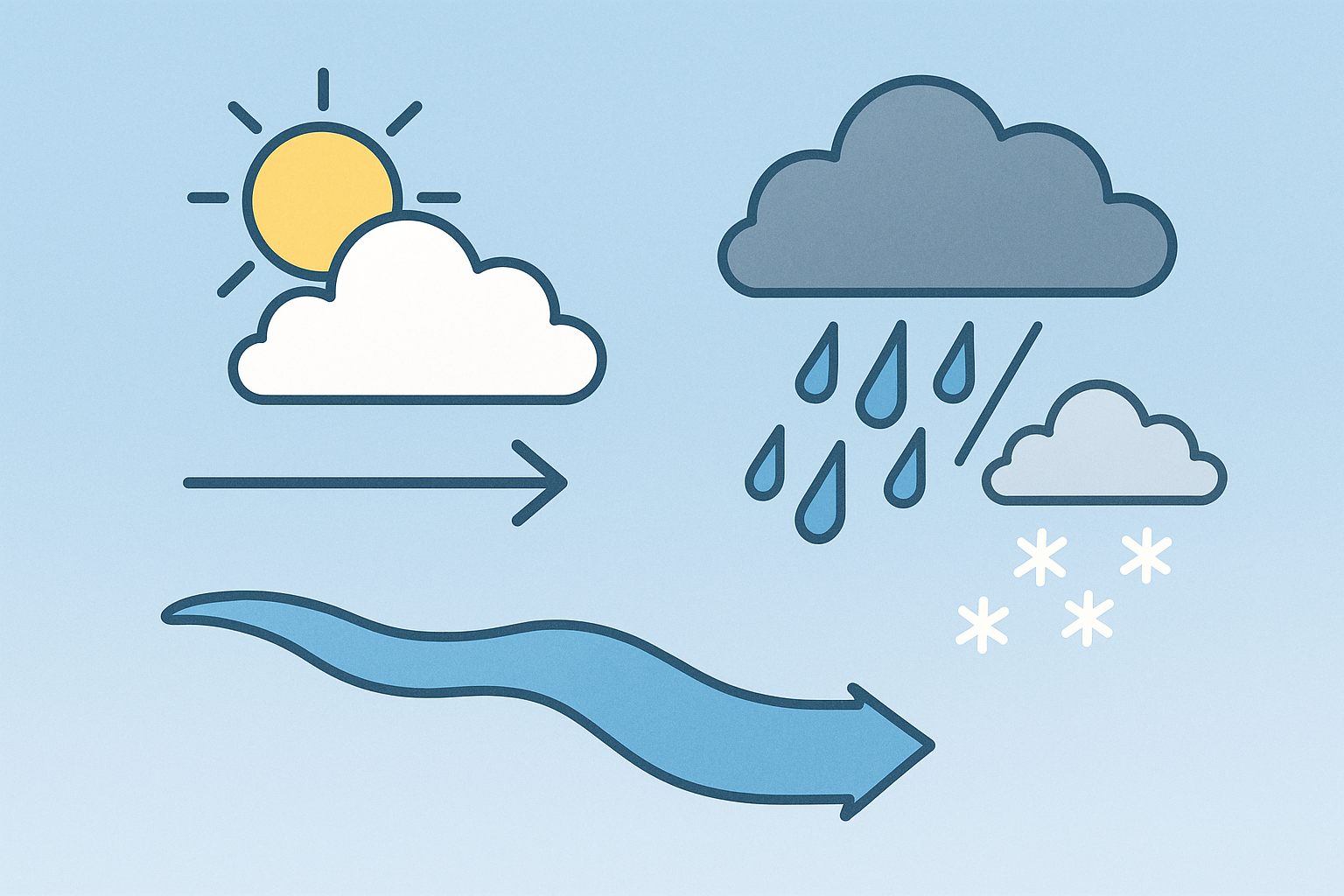 Landscape
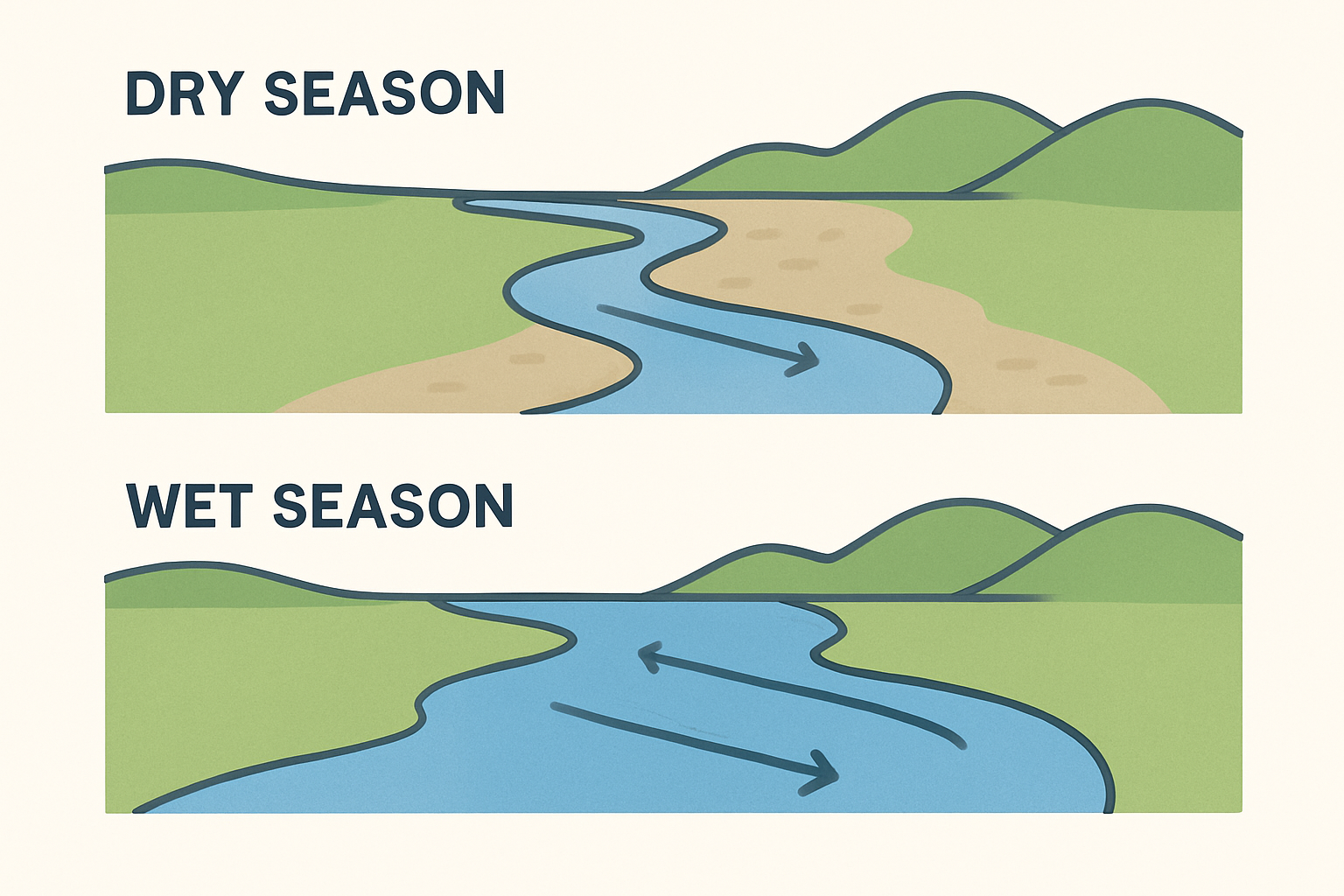 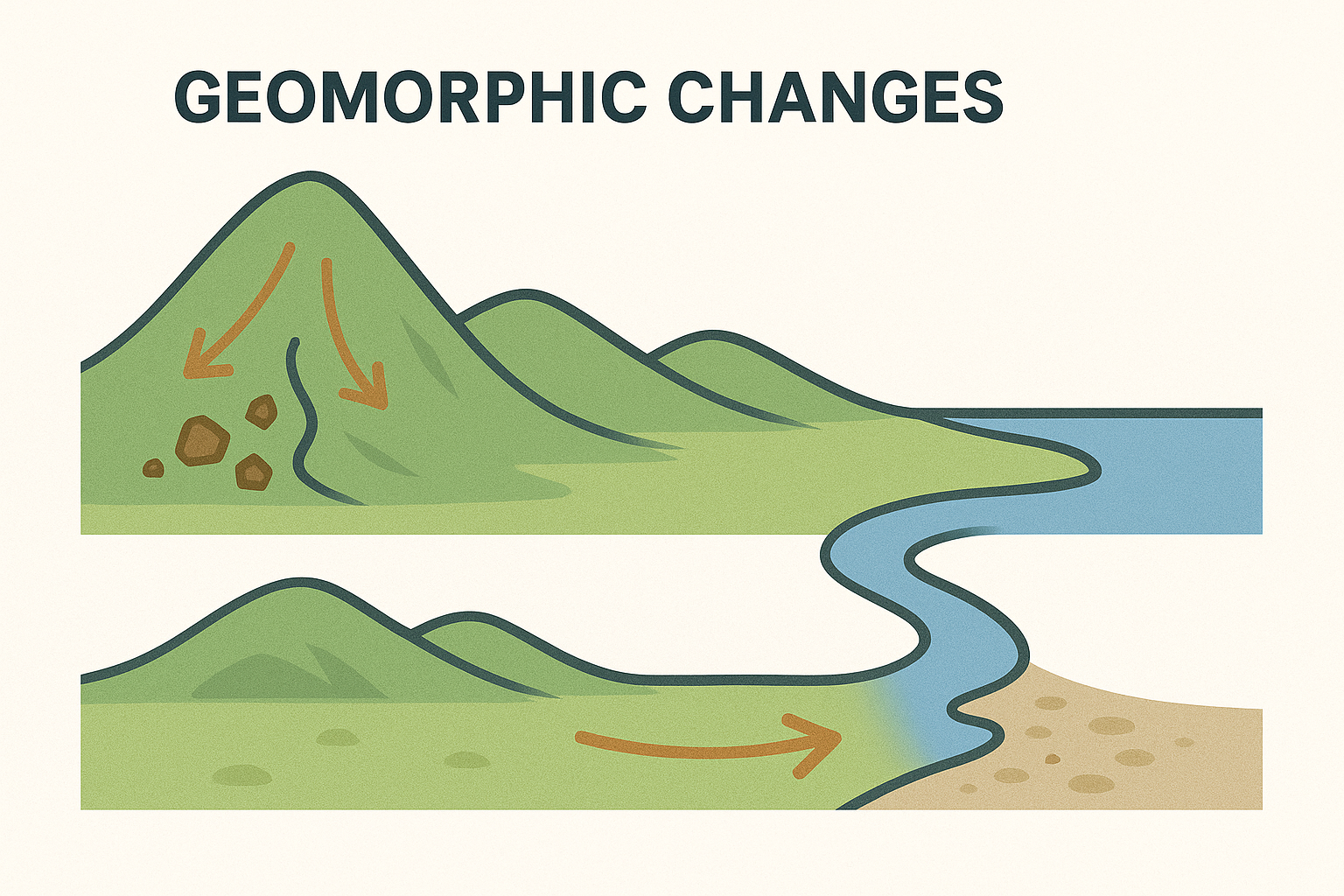 Nexus
BFI
Flow var.
Junction
 angle
Slope
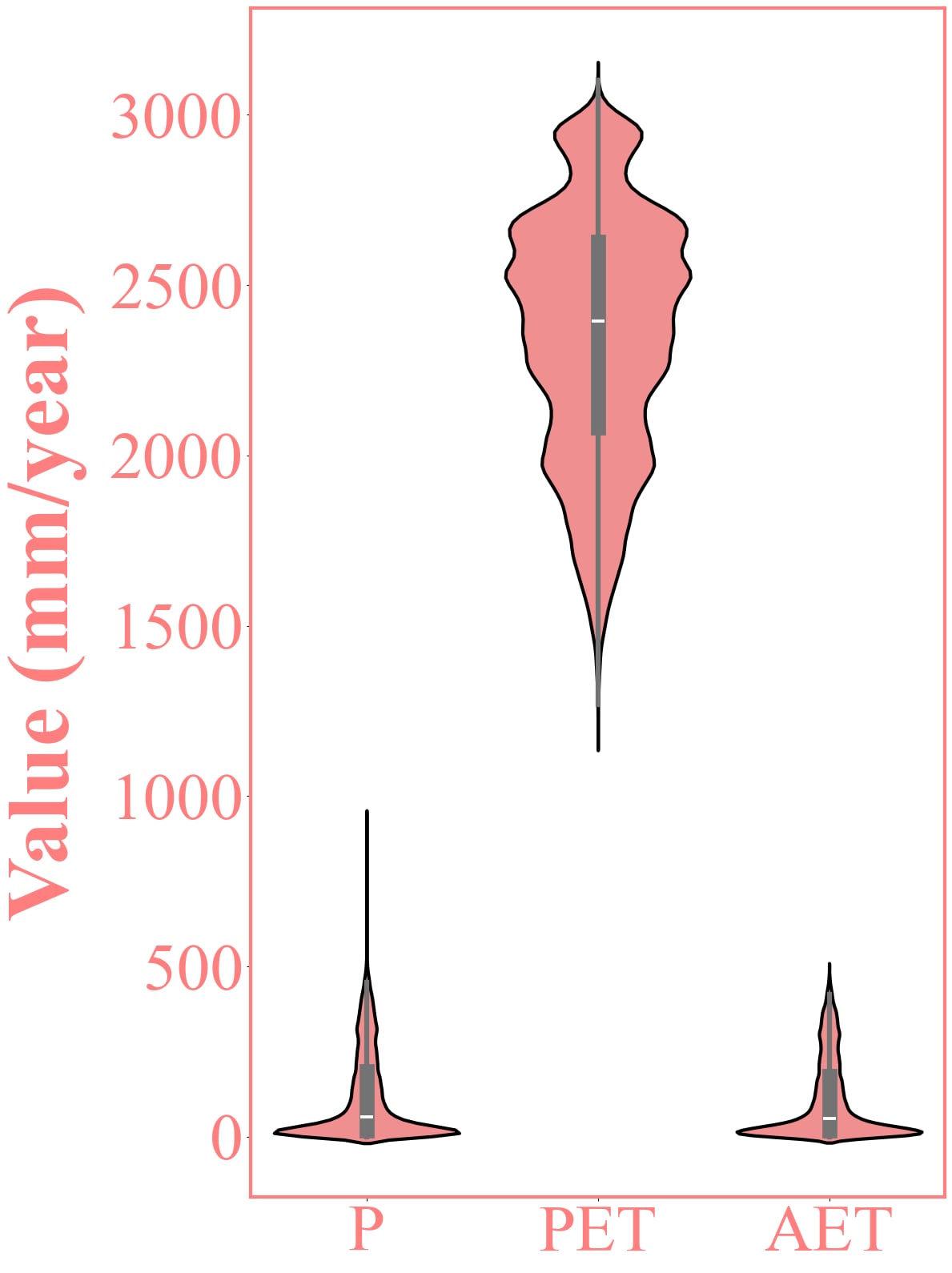 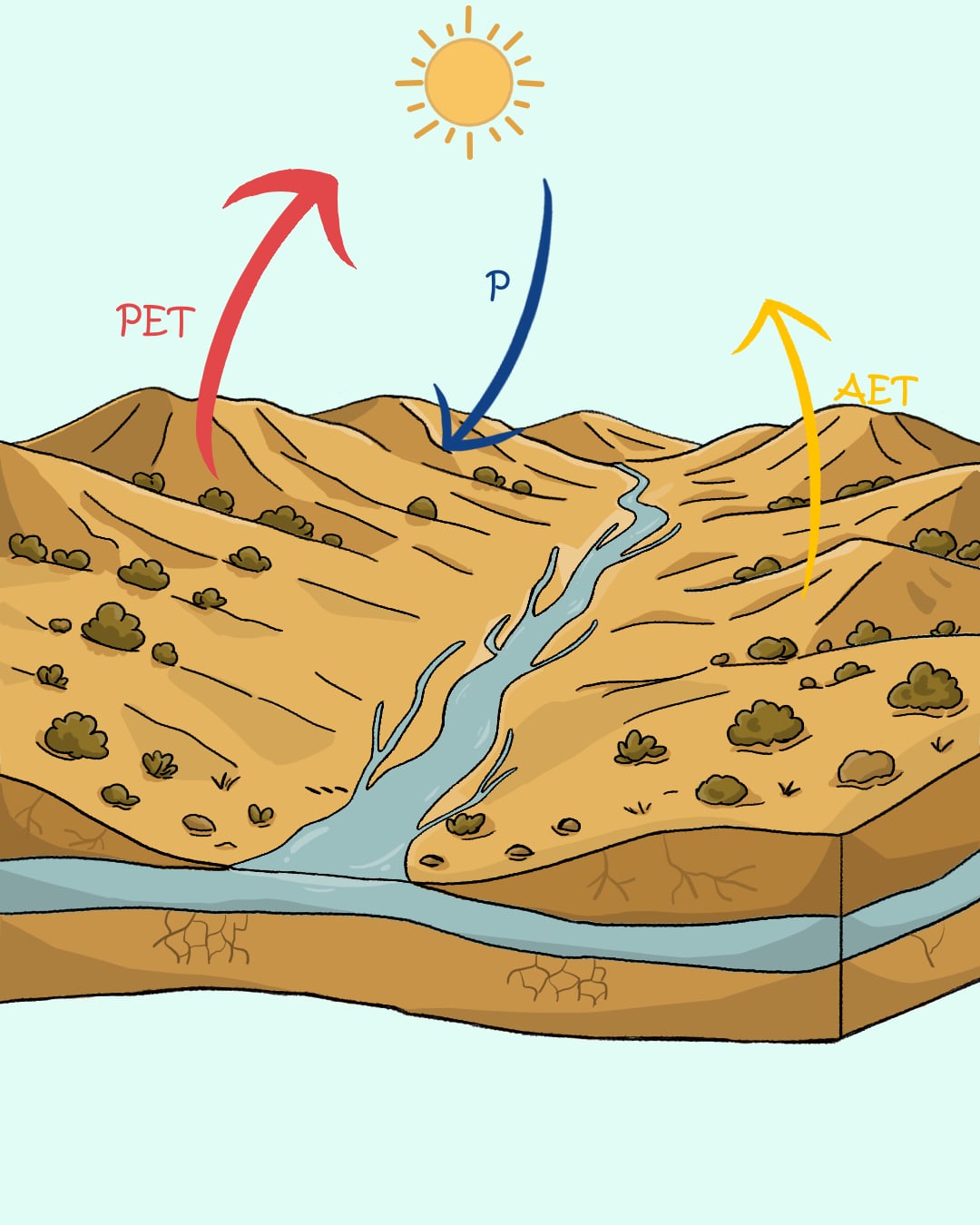 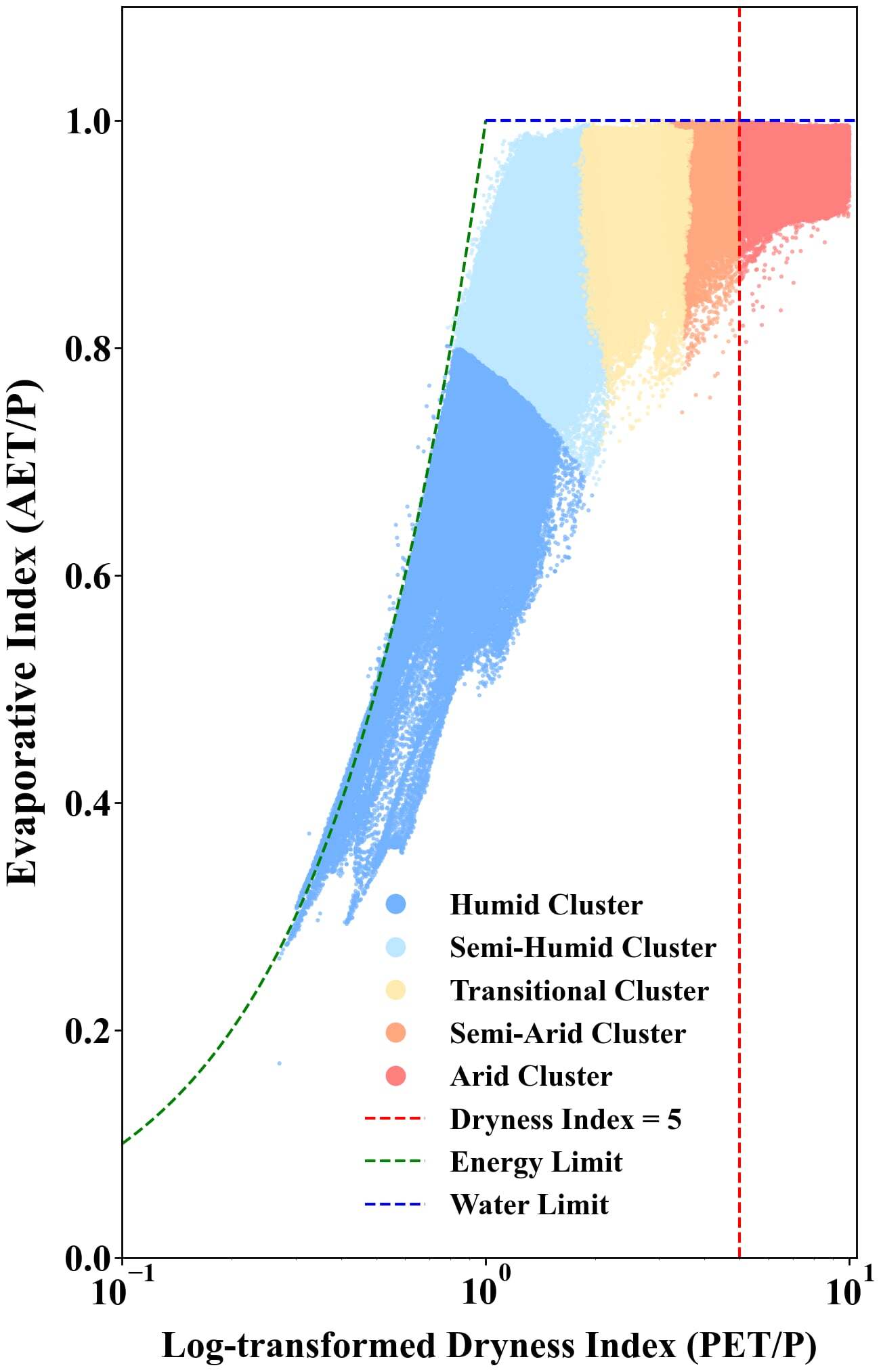 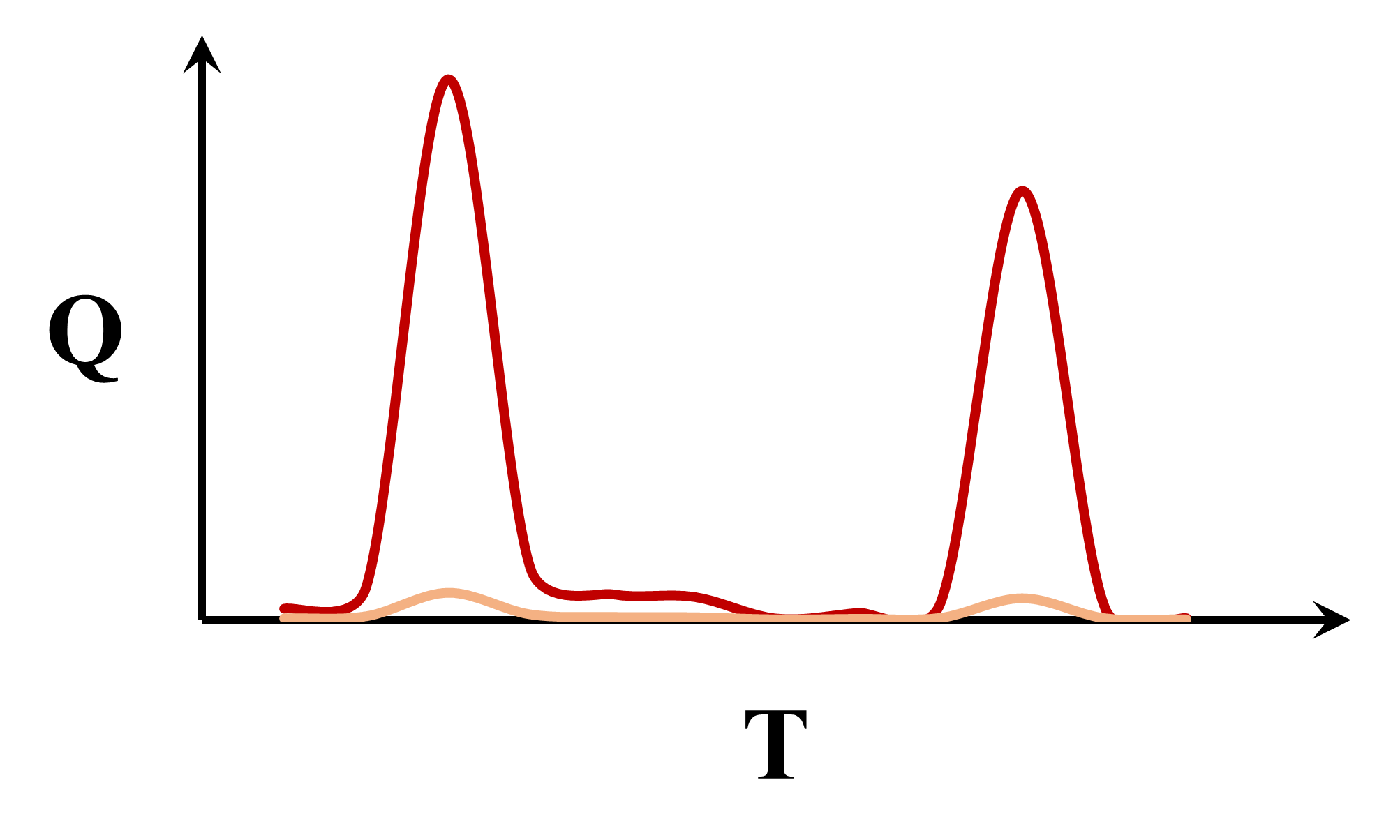 BFI
Flow var.
Junction
 angle
Slope
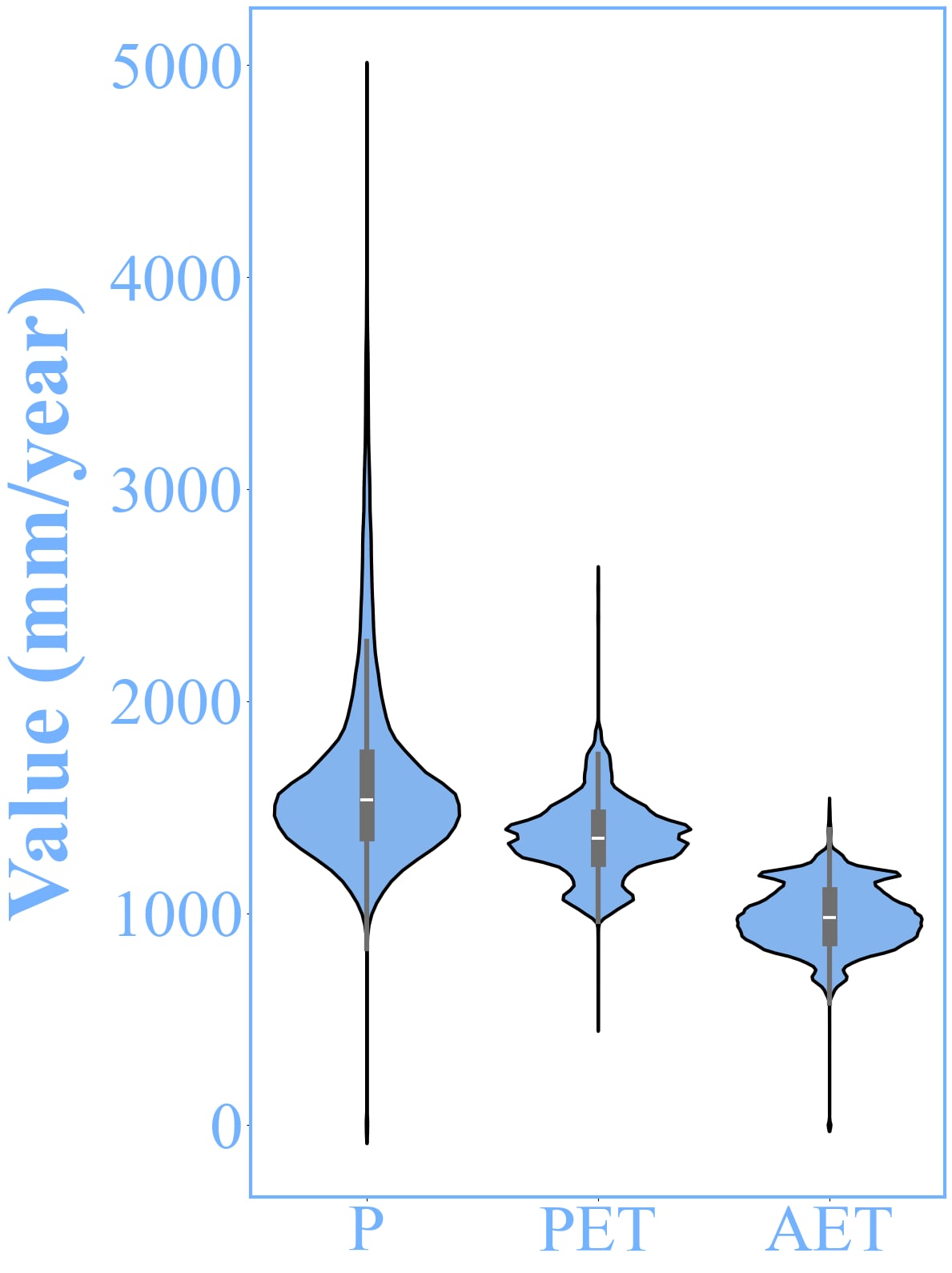 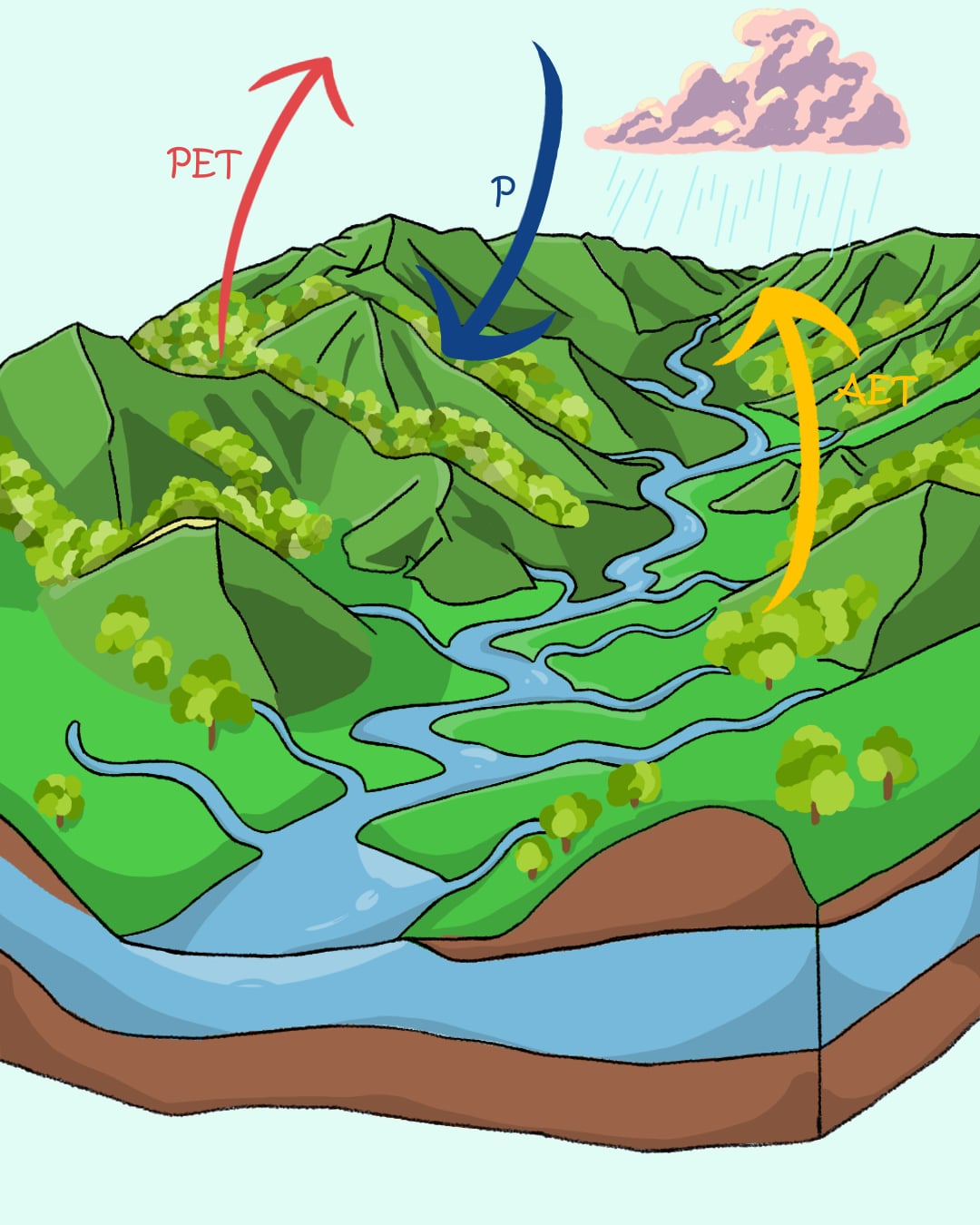 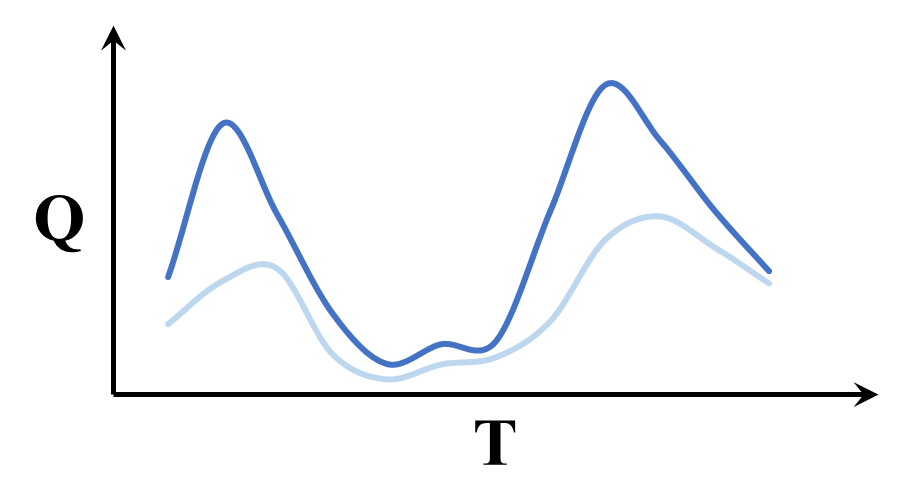 From climate to flow to landscape
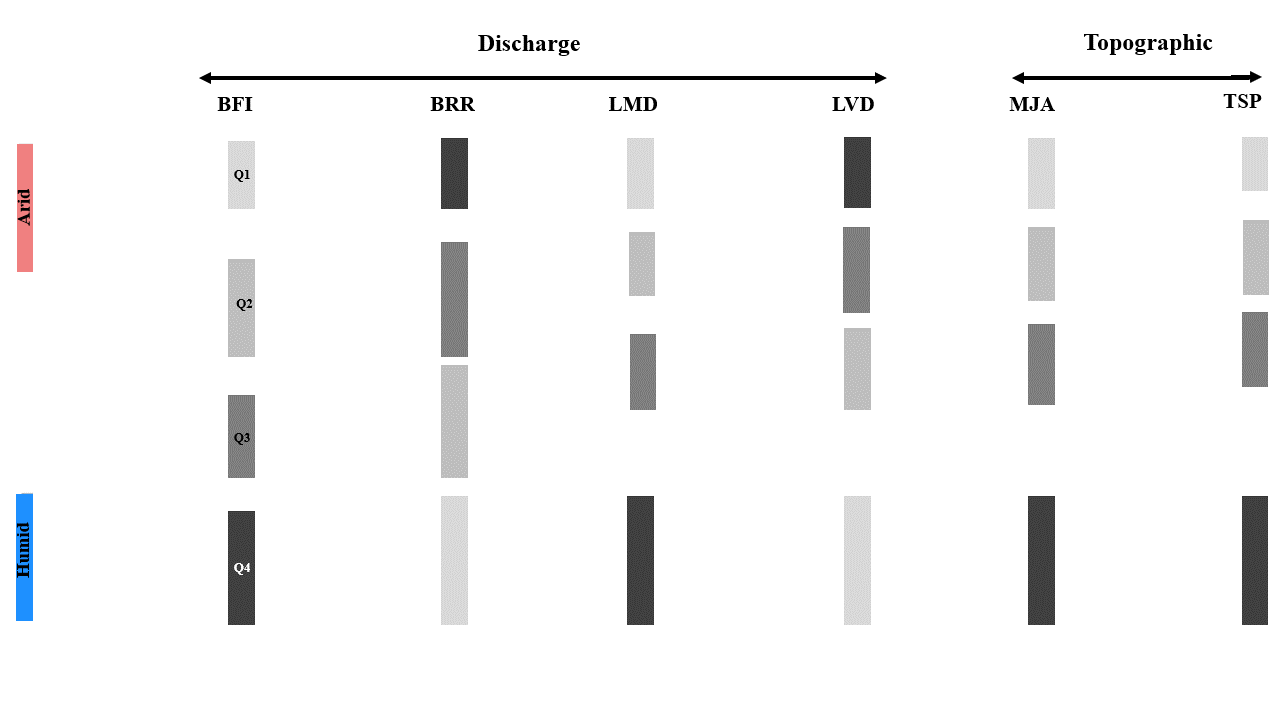 Sample Footer Text